BIOL 4605/7220
Ch 13.3 Paired t-test
GPT Lectures
Cailin Xu
October 26, 2011
Overview of GLM
Simple regression
  Multiple regression
Regression
ANOVA
Two categories (t-test)
  Multiple categories
    - Fixed (e.g., treatment,  age)
    - Random (e.g., subjects, litters)
One-Way ANOVA
GLM
2 fixed factors
  1 fixed  & 1 random
Two-Way ANOVA
Multi-Way ANOVA
(e.g., Paired t-test)
ANCOVA
GLM:  Paired t-test
Two factors (2 explanatory variables on a nominal scale)
One fixed (2 categories)
The other random (many categories)
+
Random factor

Remove var. among units → sensitive test
Fixed factor
GLM:  Paired t-test
An Example:
Effects of two drugs (A & B) on 10 patients
Fixed factor: drugs (2 categories: A & B)
Random factor: patients (10)
Remove individual variation (more sensitive test)
GLM:  Paired t-test
Data:
Hours of extra sleep (reported as averages) with two
Drugs (A & B), each administered to 10 subjects 

Response variable: T = hours of extra sleep
Explanatory variables: drug         & subject
Fixed
 Nominal scale (A & B)
Random
 Nominal scale (0, 1, 2, . . . , 9)
General Linear Model (GLM) --- Generic Recipe
Construct model
Execute model
Evaluate model
State population; is sample representative?
Hypothesis testing?
Yes
State           pair
ANOVA
No
Recompute p-value?
Report & Interpr.of parameters
Declare decision:
General Linear Model (GLM) --- Generic Recipe
Construct model
Verbal model
Hours of extra sleep (T) depends on drug (        )
Graphical model  (Lecture notes Ch13.3, Pg 2)
Formal model (dependent vs. explanatory variables)
GLM form:

Exp. Design Notation:
Fixed
Random
Interactive
General Linear Model (GLM) --- Generic Recipe
Construct model
Formal model
GLM form:
- Appears little/no
 Limited data
 Assume no
Fixed
Random
Interactive effect
GLM form:
Fixed
Random
Break
General Linear Model (GLM) --- Generic Recipe
Construct model
Execute model
Place data in an appropriate format
 Execute analysis in a statistical pkg: Minitab, R
   Minitab:
                      MTB> GLM ‘T’ = ‘XD’ ‘XS’;
                      SUBC> fits c4;
                      SUBC> resi c5.
~~~~~~~~~~~~~~~~~~~~~~~~~~~~~~~~~~~~~~~~~~~~~~~~~~~~~~~~
ANOVA table, fitted values, residuals   |  
(more commands to obtain parameter estimates)
General Linear Model (GLM) --- Generic Recipe
Construct model
Execute model
Place data in an appropriate format
 Execute analysis in a statistical pkg: Minitab, R
   Minitab:
                      MTB> means ‘T’            
                      MTB> ANOVA ‘T’ = ‘XD’ ‘XS’;
                      SUBC> means ‘XD’ ‘XS’.
Output from Minitab
Means minus grand mean = parameter estimates for subjects
General Linear Model (GLM) --- Generic Recipe
Construct model
Execute model
Place data in an appropriate format
 Execute analysis in a statistical pkg: Minitab, R
   Minitab:
    R:
             library(lme4)
              model <- lmer(T ~ XD + (1|XS), data = dat)
                fixef(model)
	 fitted(model)
               residuals(model)
General Linear Model (GLM) --- Generic Recipe
Construct model
Straight line assumption
     -- No line fitted, so skip
Execute model
Evaluate model
(Residuals)
General Linear Model (GLM) --- Generic Recipe
Construct model
Straight line assumption
 Homogeneous residuals?
    -- res vs. fitted plot  (Ch 13.3, pg 4: Fig.1)
    -- Acceptable (~ uniform) band; no cone
(skip)
Execute model
(√)
Evaluate model
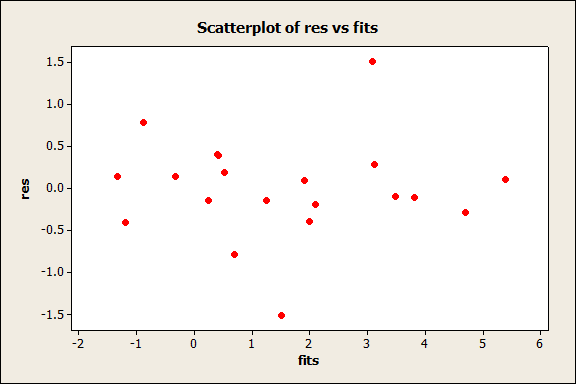 (Residuals)
General Linear Model (GLM) --- Generic Recipe
Construct model
Straight line assumption     
 Homogeneous residuals?
 If n small, assumptions met?
(skip)
Execute model
(√)
Evaluate model
(Residuals)
General Linear Model (GLM) --- Generic Recipe
Construct model
Straight line assumption     
 Homogeneous residuals?
 If n (=20 < 30) small, assumptions met?
    1) residuals homogeneous?
    2) sum(residuals) = 0? (yes, least squares)
(skip)
Execute model
(√)
Evaluate model
(√)
(√)
(Residuals)
General Linear Model (GLM) --- Generic Recipe
Construct model
Straight line assumption     
 Homogeneous residuals?
 If n (=20 < 30) small, assumptions met?
    1) residuals homogeneous?
    2) sum(residuals) = 0? (least squares)
    3) residuals independent? 
 (Pg 4-Fig.2; pattern of neg. correlation, because every value within A, a value of opposite sign within B)
 (Pg 4-Fig.3; res vs. neighbours plot; no trends up or down within each drug)
(skip)
Execute model
(√)
Evaluate model
(√)
(√)
(√)
(Residuals)
General Linear Model (GLM) --- Generic Recipe
Construct model
Straight line assumption     
 Homogeneous residuals?
 If n small, assumptions met?
    1) residuals homogeneous?
    2) sum(residuals) = 0? (least squares)
    3) residuals independent? 
    4) residuals normal?
         - Residuals vs. normal scores plot (straight line?)
       (Pg 4-Fig. 4)  (YES, deviation small)
(skip)
Execute model
(√)
Evaluate model
(√)
(√)
(√)
(Residuals)
(√)
General Linear Model (GLM) --- Generic Recipe
Construct model
Execute model
Evaluate model
State population; is sample representative?
All measurements of hours of extra sleep, given the mode of collection
1). Same two drugs
2).  Subjects randomly sampled with similar characteristics as in the sample
General Linear Model (GLM) --- Generic Recipe
Construct model
Execute model
Evaluate model
State population; is sample representative?
Hypothesis testing?
Research question:
     Do drugs differ in effect, controlling for individual variation in response to the drugs?

Hypothesis testing is appropriate
General Linear Model (GLM) --- Generic Recipe
Construct model
Execute model
Evaluate model
State population; is sample representative?
Hypothesis testing?
Yes
State           pair
Hypothesis for the drug term:  (not interested in whether subjects differ)
General Linear Model (GLM) --- Generic Recipe
Construct model
Execute model
Evaluate model
State population; is sample representative?
Hypothesis testing?
Yes
State           pair
Hypothesis for the drug term:  (not interested in whether subjects differ)
Test statistic: F-ratio
 Distribution of test statistic: F-distribution
 Tolerance of Type I error: 5% (conventional level)
General Linear Model (GLM) --- Generic Recipe
Construct model
Execute model
Evaluate model
State population; is sample representative?
Hypothesis testing?
Yes
State           pair
ANOVA
General Linear Model (GLM) --- Generic Recipe
ANOVA
Calculate & partition df according to model
df       : (20-1) =    ?    +     ?       +    ?
= (2-1) +  (10-1)   +   (19-1-9)
          
                       =     1   +    9       +     9
General Linear Model (GLM) --- Generic Recipe
ANOVA
Calculate & partition df according to model
df      :   19    =     1     +    9        +   9
ANOVA Table
General Linear Model (GLM) --- Generic Recipe
ANOVA
Calculate & partition df according to model
df      :   19    =     1     +    9        +   9
ANOVA Table
General Linear Model (GLM) --- Generic Recipe
ANOVA
Calculate & partition df according to model
df      :   19    =     1     +    9        +   9
ANOVA Table
General Linear Model (GLM) --- Generic Recipe
ANOVA
Calculate & partition df according to model
df      :   19    =     1     +    9        +   9
ANOVA Table
General Linear Model (GLM) --- Generic Recipe
ANOVA
Calculate & partition df according to model
df      :   19    =     1     +    9        +   9
ANOVA Table
General Linear Model (GLM) --- Generic Recipe
ANOVA
Calculate & partition df according to model
df      :   19    =     1     +    9        +   9
ANOVA Table
General Linear Model (GLM) --- Generic Recipe
ANOVA
Calculate & partition df according to model
MTB > cdf 16.5;
SUBC> F 1 9.
                                    R:
x  P( X <= x )               1-pf(16.5,1,9)           
16.5     0.997167
df      :   19    =     1     +    9        +   9
ANOVA Table
General Linear Model (GLM) --- Generic Recipe
Construct model
Execute model
Evaluate model
State population; is sample representative?
Hypothesis testing?
Yes
State           pair
ANOVA
Deviation from normal small
 p-value far from 5%
 No need to recompute
Recompute p-value?
General Linear Model (GLM) --- Generic Recipe
Construct model
Execute model
Evaluate model
State population; is sample representative?
Hypothesis testing?
Yes
State           pair
ANOVA
Recompute p-value?
Declare decision:
General Linear Model (GLM) --- Generic Recipe
Construct model
Execute model
Evaluate model
State population; is sample representative?
Hypothesis testing?
Yes
State           pair
ANOVA
No
Recompute p-value?
Report & Interpret parameters
Declare decision:
General Linear Model (GLM) --- Generic Recipe
Report parameters & confidence limits
Subject: random factor, means of no interest
Drug effects    (                        )
S.E.            Lower limit      Upper limit
0.5657      -0.53 hours      2.03 hours
0.6332      0.90 hours        3.76 hours
C.L. overlap, because subject variation is not controlled statistically
Paired t-test --- Alternative way
Calculate the difference within each random category
t-statistic
Current example
S.E.           L                      U
0.389     0.70 hours     2.46 hours
Strictly positive, significant difference between the drugs
Data (hours of extra sleep)
Graphical model
Data format in Minitab & R
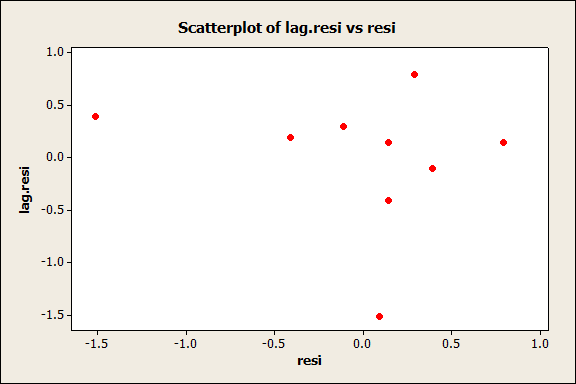 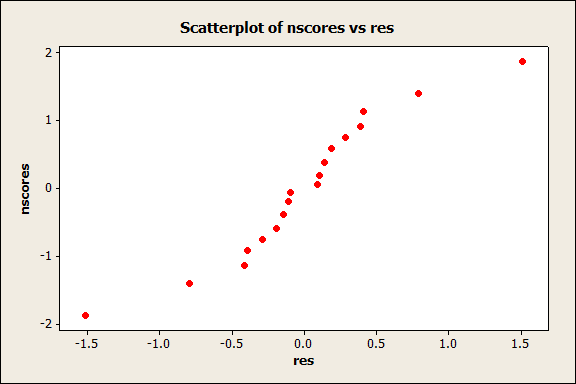 Data (hours of extra sleep)